Wide Scale Predator Control: The Hawke’s Bay ProjectAl Glen & Wendy Ruscoe
Landcare Research 
Hawkes Bay Regional Council
Department of Conservation
EcoEd 
Volunteer / Iwi groups
Robertson Foundation
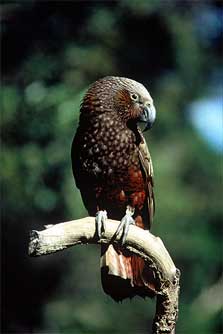 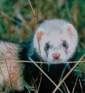 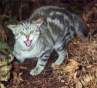 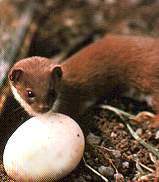 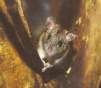 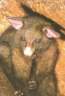 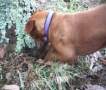 Objectives
Identify critical habitat / regionally important sites
Prioritise native species that will benefit from predator control
Assess predator control options with deliverable outcomes 
Develop a Project Strategy
Support the local community to set and achieve biodiversity protection goals
[Speaker Notes: - Overall aim to assess the feasibility and effectiveness of controlling predators to protect biodiversity over a wide area in Hawke’s Bay]
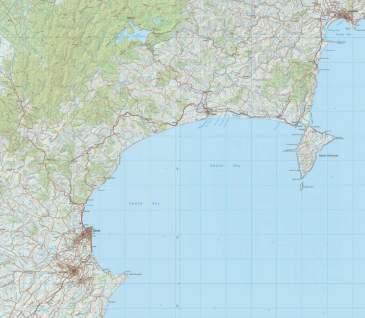 Regionally important site:  Maungaharuru Area
Hawkes Bay Conservation Action Plan, DOCDM-479758
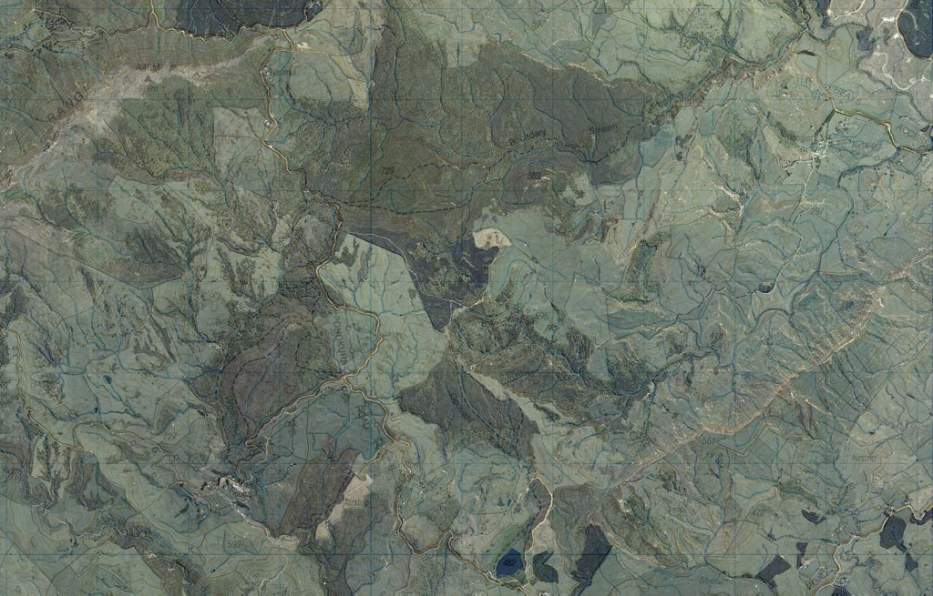 [Speaker Notes: - DOC recently ranked areas of biodiversity value in Hawke’s Bay.  Five high priority sites were identified within the conservancy including the Maungaharuru area
- Also has a strong community group focused on environmental issues]
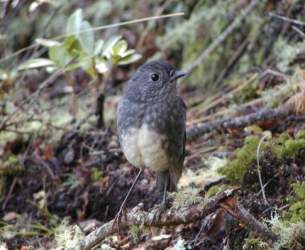 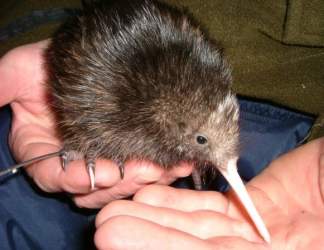 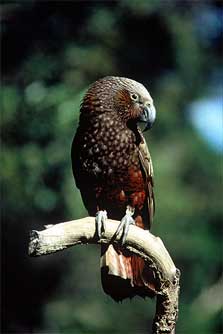 Regionally important iconic species
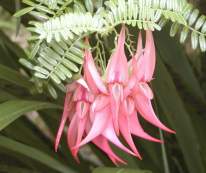 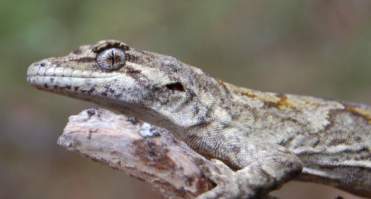 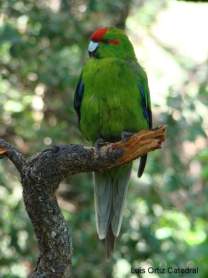 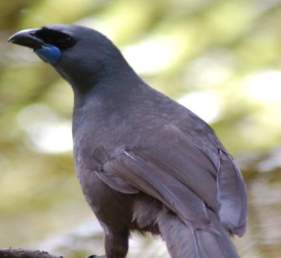 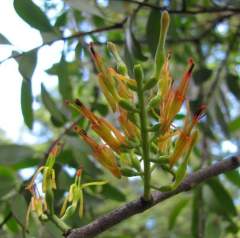 [Speaker Notes: kaka, kiwi, robin, kakariki and kokako, as well as kakabeak, mistletoe and herbal remedy plants of cultural significance]
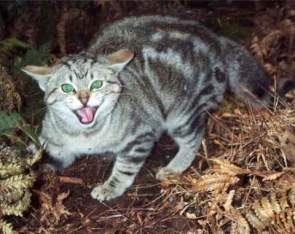 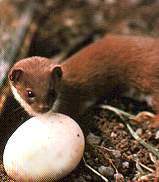 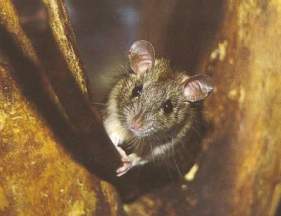 Threats: Predatory animals
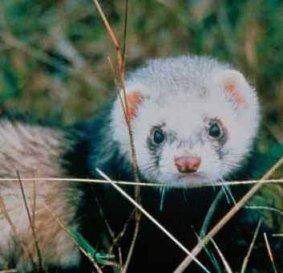 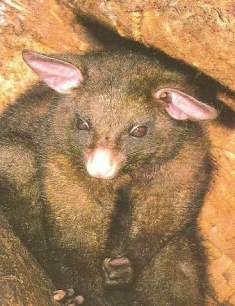 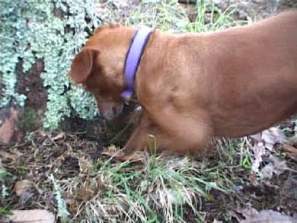 [Speaker Notes: main threat to the birds is most likely predation by ferrets, cats, dogs, stoats and rats]
Kiwi kills
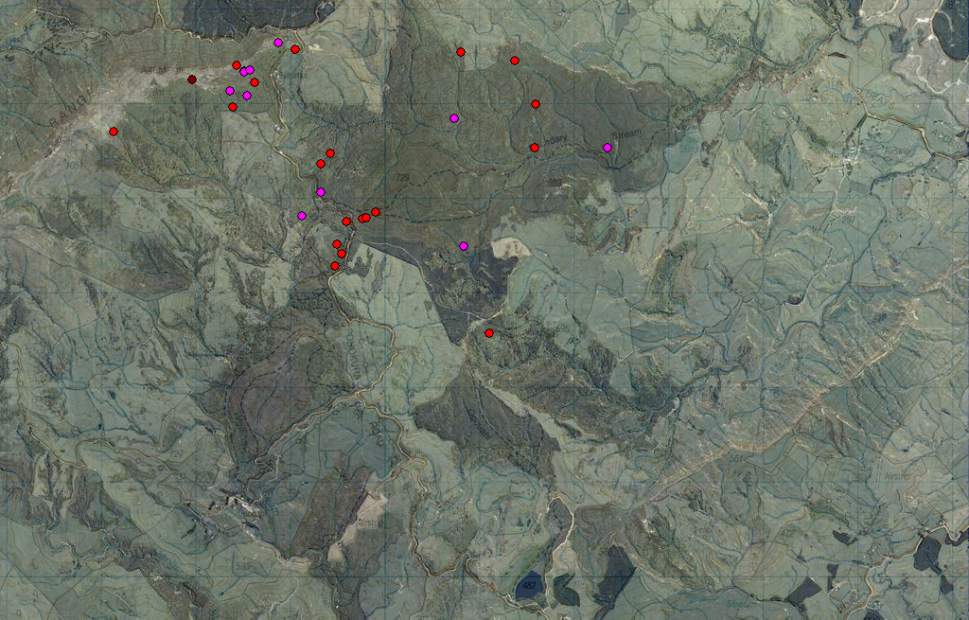 Boundary Stream Mainland Island Predator Trapping
Kahori Nakagawa, DOC
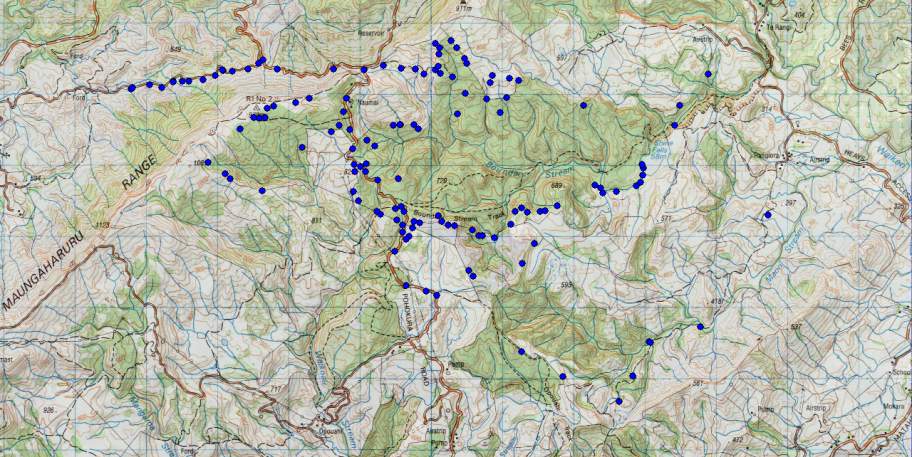 Ferret catch locations between 1996 and January 2011
Ferret catches	1-2	           3-4	                     5-7	              8+
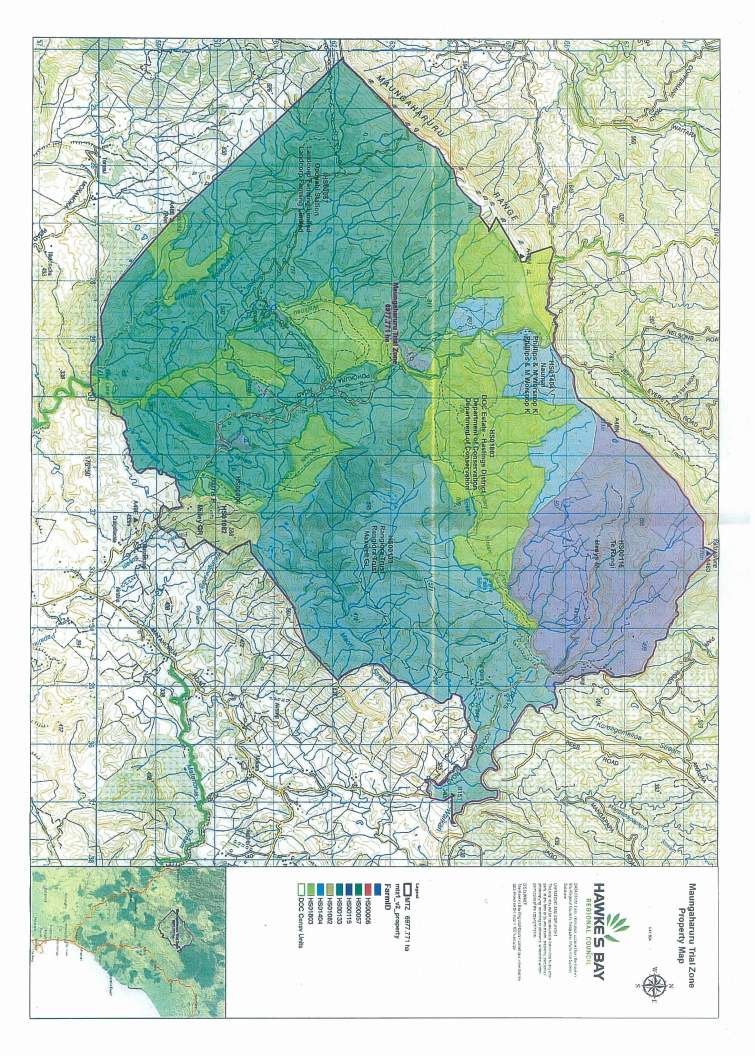 Proposed Project Area
[Speaker Notes: - project area ~8000 ha
- 25% public conservation estate, surrounded by a mixture of privately owned pasture and scrubland]
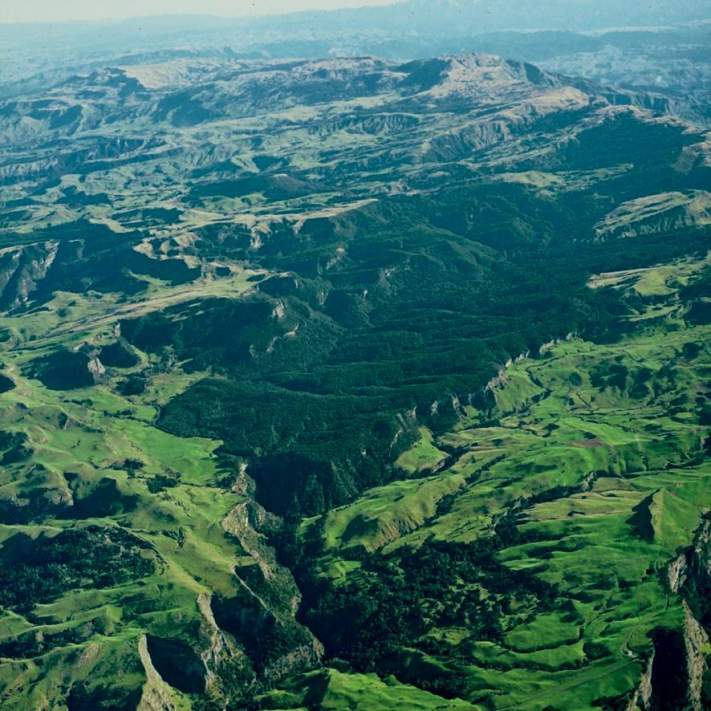 Bait stations for ground control of possums (AHB)
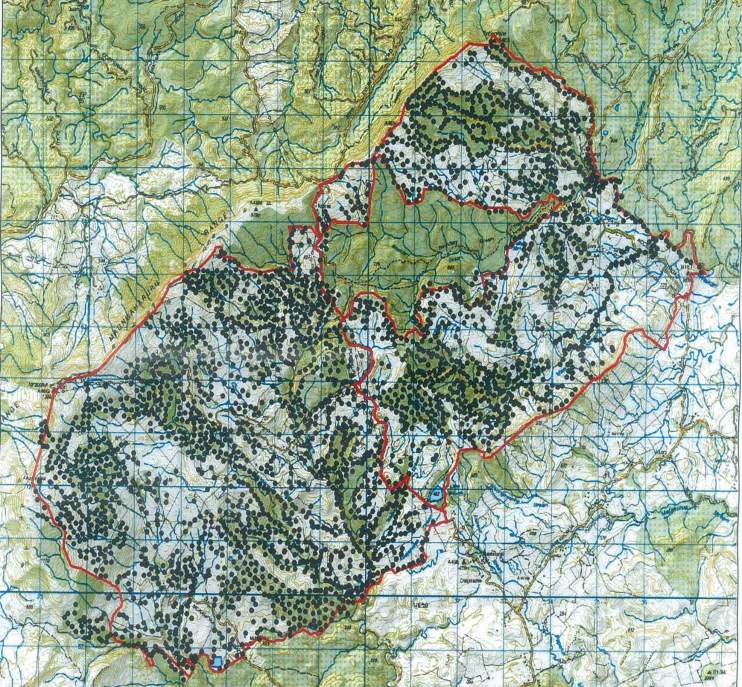 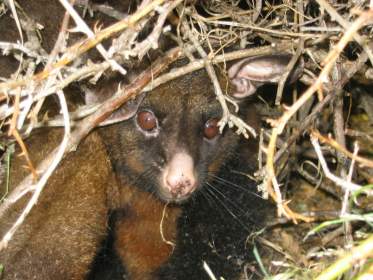 [Speaker Notes: - Potential to use possum bait stations for predator baits]
Predator control options
Traps:
DOC200s for stoats and rats in forest scrub areas 
DOC250, Belisle cat traps and chimney tunnels for ferrets and cats in wider landscape  
Leg-hold traps?
Self-setting traps?  

Baits 
Diphacinone in AHB bait stations for rats
PAPP for stoats (cats) – use in DOC220/250 and chimney tunnels.  Restricted use
[Speaker Notes: and can be used by volunteers
 trapping will hopefully start by summer 2011/12]
Management Plan
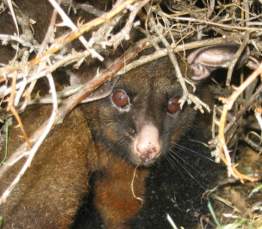 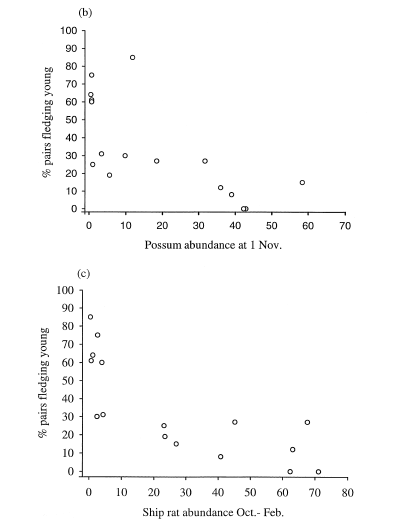 Innes et al. 1999
Most efficient tools and strategies
Target densities for pests (kokako example)
Monitoring effectiveness (historical data)
 Pest monitoring (i.e. rabbit counts by HBRC, DOC)
 Bird monitoring in DOC areas
 Pest and native biota monitoring (Landcare Research)
Community participation
Addressing community concerns
Rabbit response to predator control
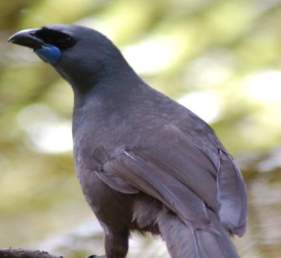 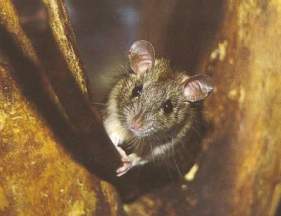 [Speaker Notes: - Recommend possum RTC <1% and rat tracking tunnel index <5% for kokako]
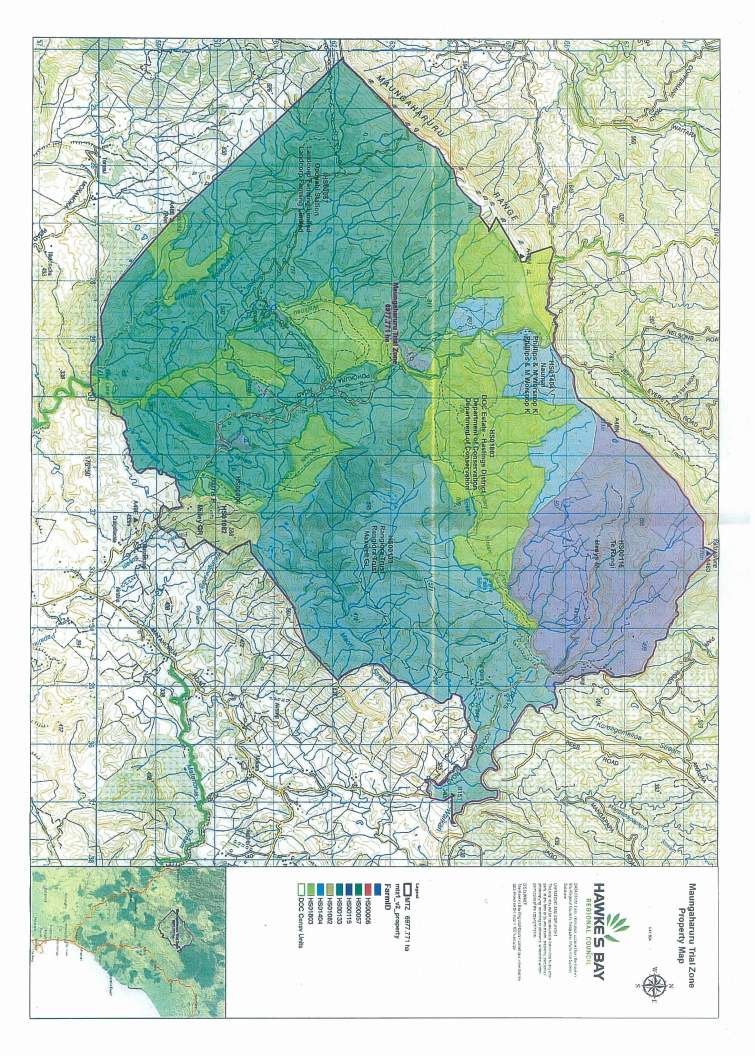 No Control
Predator + Rabbit  Control
Predator Control
This provides an opportunity to test whether doing both predator and rabbit control imparts additional benefit to biodiversity.  Historical data (BACI)
Monitoring the benefits
Indicator species:
are relevant to your monitoring questions 
are likely to show change within a useful timeframe
can be measured easily and precisely

Tracking tunnels  - mustelids and rodents
Chew cards – possums and rats
Bird counts – calls, radio-tracking, recording devices?
Cameras
Weta houses and tracking tunnels
Pitfall traps
Artificial covers – invertebrates and lizards
Seedfall traps
[Speaker Notes: This is where LCR comes in: monitoring the benefits]
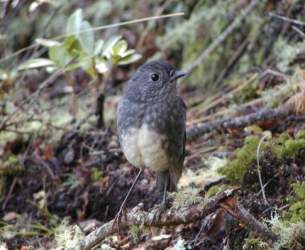 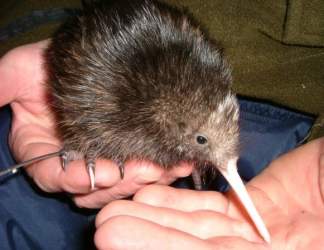 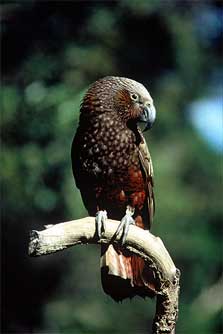 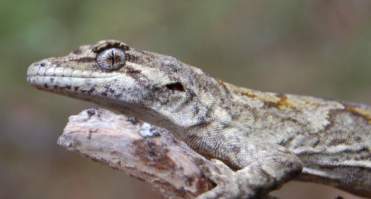 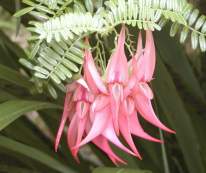 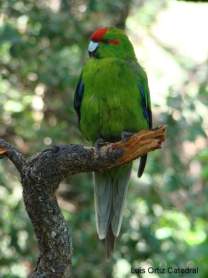 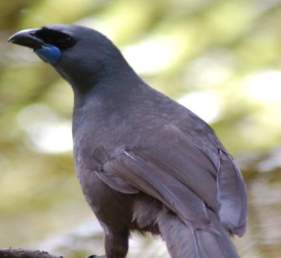 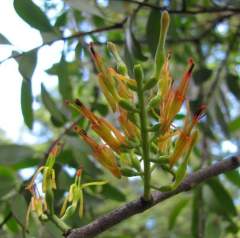 [Speaker Notes: kaka, kiwi, robin, kakariki and kereru, as well as kakabeak, mistletoe and herbal remedy plants of cultural significance
 main threat to the birds is most likely predation by ferrets, cats, dogs, stoats and rats]